South Dublin County
Elaine Leech: South Dublin County 2016 Co-ordinator
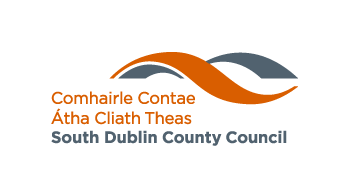 Overview
Ireland 2016 - a National initiative to develop, coordinate and deliver a programme for the 2016 centenary year with local, national, and international events, based on five intersecting themes, drawing inspiration from the ideals of 1916, the Proclamation, and the events of that time- Remembering, Reconciling,  Presenting,  Imagining and Celebrating
7 Programme Strands
State Ceremonial
Historical Reflection
An Teanga Beo
Youth and Imagination
Cultural Expression
Community Partition
Global and Diaspora
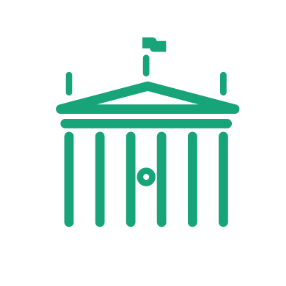 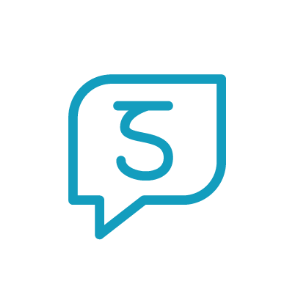 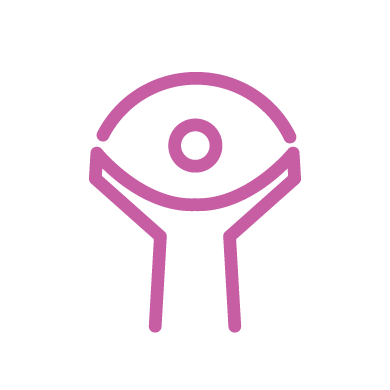 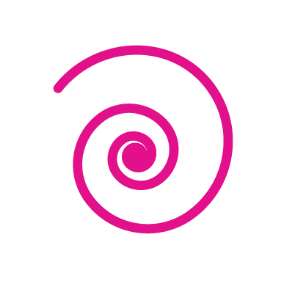 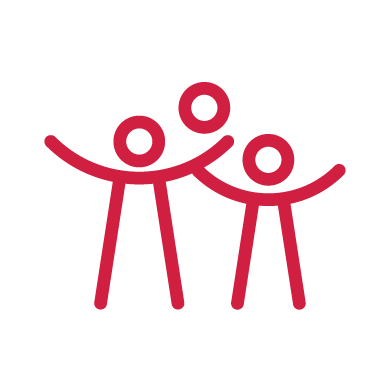 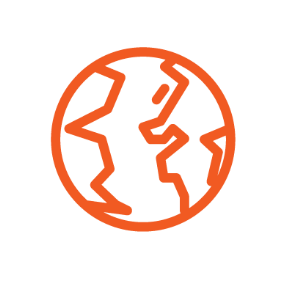 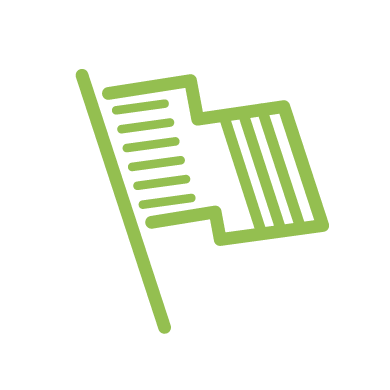 South Dublin County Centenary Programme
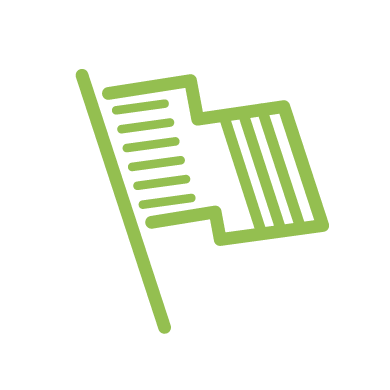 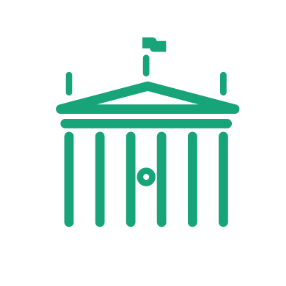 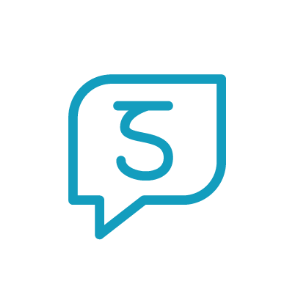 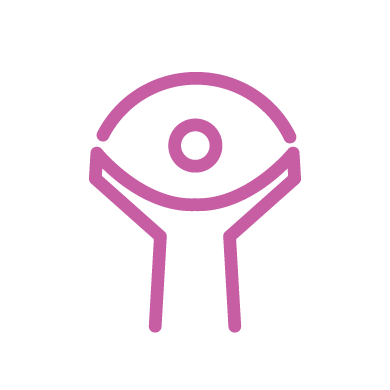 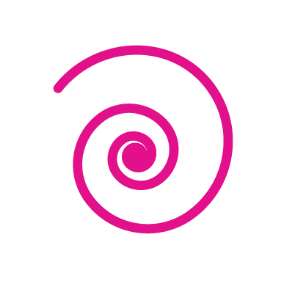 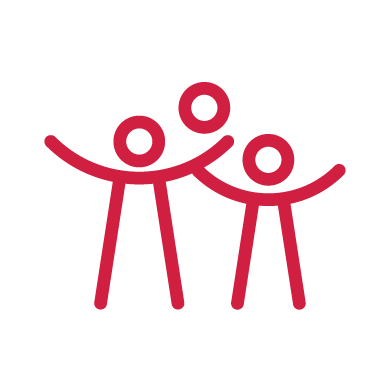 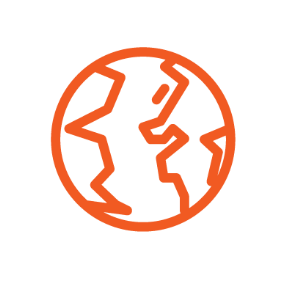 Events/Initiatives in South Dublin County
Searmanas StáitState Ceremonial
An Official visit will take place to Pearse Museum, St. Enda’s Park, to commemorate Pádraig Pearse, the educationalist and literary Figure
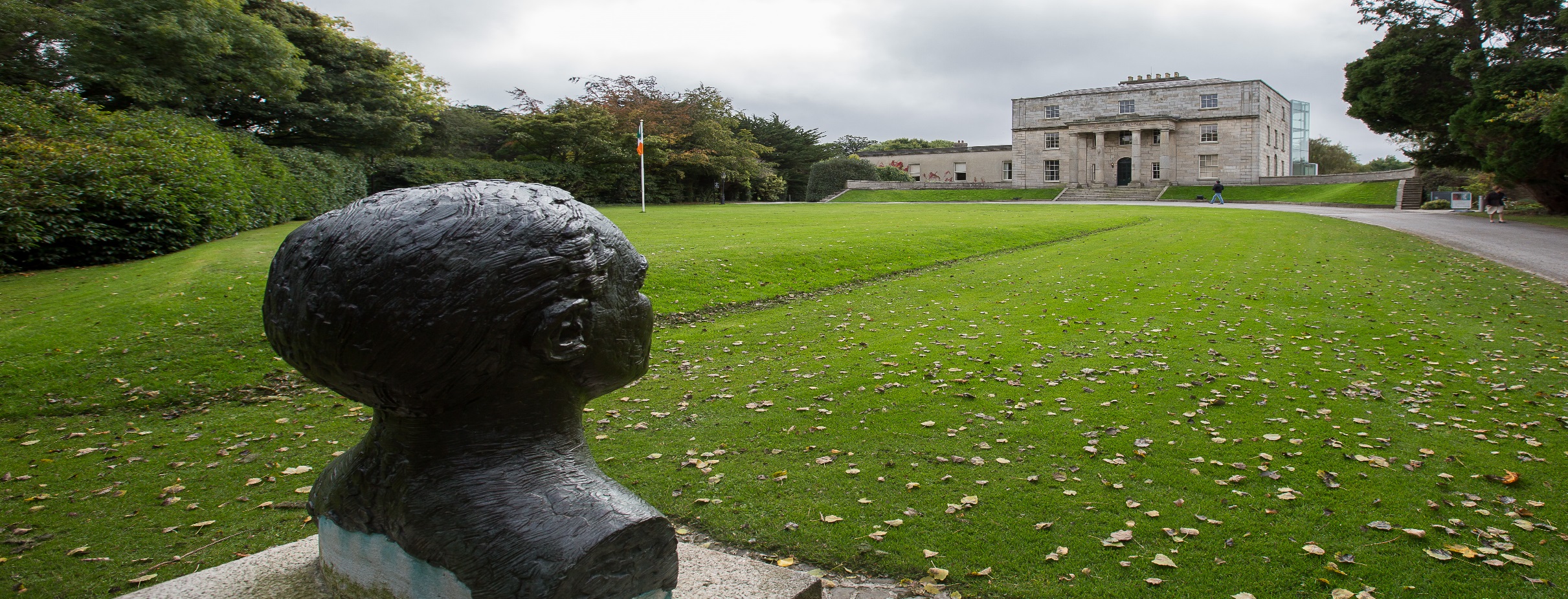 Machnamh ar an StairHistorical Reflection
South Dublin and 1916 Rising Exhibition- Physical and Digital 
1916 in Rising in Oral History
Development of a County Rebellion Trail
Women of the 1916 Rising
Series of Lectures on the lives of the 1916 Leaders
Dublin Fire Brigade and the 1916 Rising
Paths to Freedom- Many Shades of Green Conference
Machnamh ar an StairHistorical Reflection
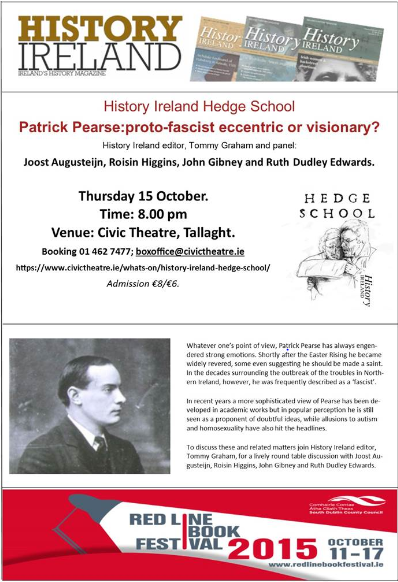 An Teanga BheoThe Living Language
Seachtain na Gaeilge Átha Cliath Theas – 1st -17th March 2016
Mayor’s Initiative- Bilingual Poetry Competition for Primary Schools
Bilingual Screening of the Birth of a Nation
Féile na Bealtaine 
Launch a new Irish Language App
An Óige agus an tSamhlaíochtYouth and Imagination
Proclamation for a New Generation and Time Capsule for 2116
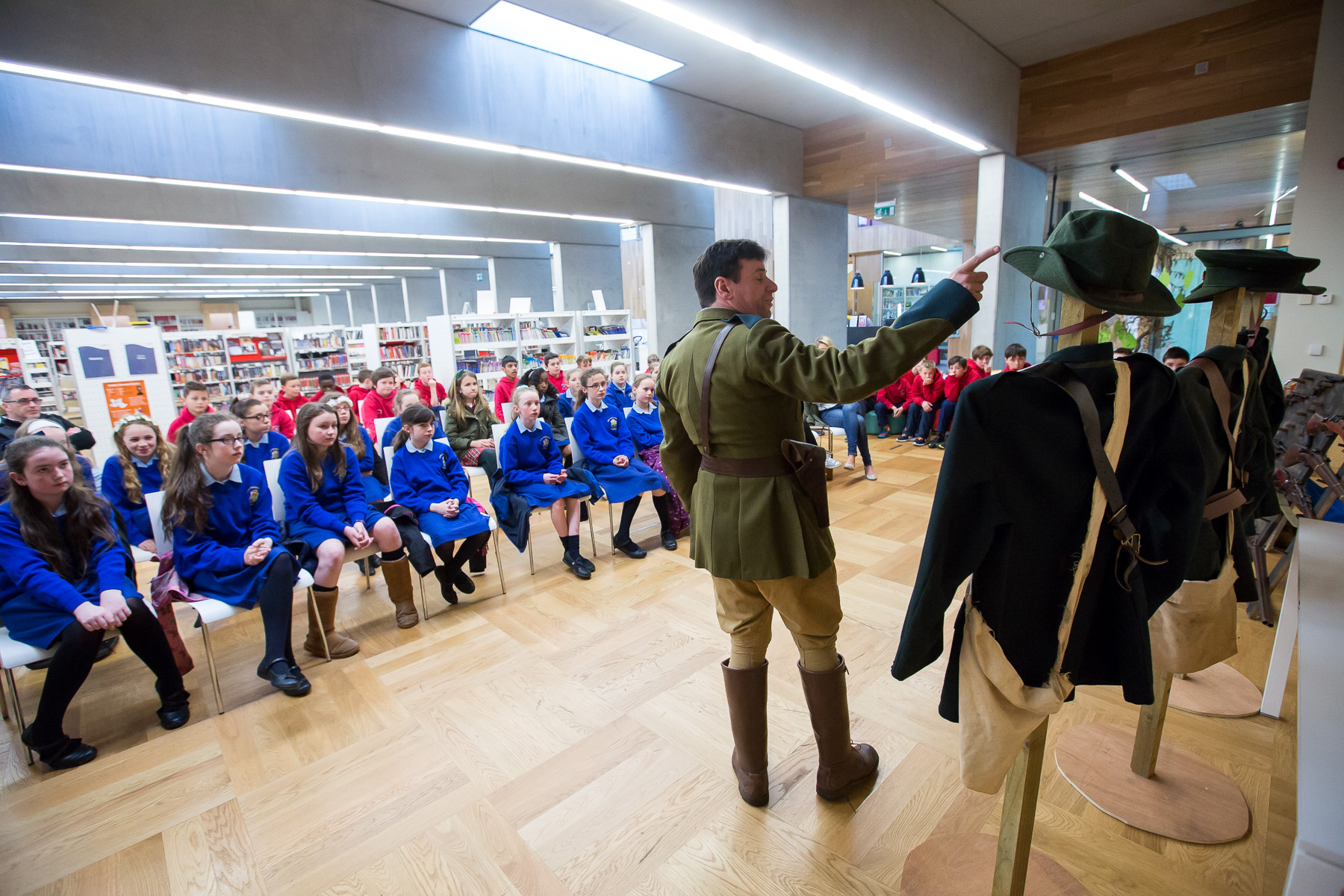 An Óige agus an tSamhlaíochtYouth and Imagination
National Flag Initiative
Proclamation for a new generation
Riots, Rifles  and Rebels
Experience life in 1916 workshops for primary students
Schools Postcard Competition 
2116- Time Capsule – Comhairle na nÓG
Rannpháirtíocht PhobailCommunity Participation
Rannpháirtíocht PhobailCommunity Participation
Consultation Meetings/Workshops:

Comhaire na Nóg
South Dublin Disability Consultative Forum
South Dublin Older Person Ambassadors 
Bealtaine Festival 
Ballyroan Library 
Tallaght Stadium
Lucan Library
Rannpháirtíocht PhobailCommunity Participation
Commemorations Fund- 45 applications 

Rathfarnham/Templeogue/Terenure ACM- 5 applications
Tallaght/Saggart- 13 applications
Lucan/Palmerstown- 11 applications
Clondalkin/Newcastle/Rathcoole – 14
2 outside SDCC’s administrative area
Éireannaigh ar fud an domhain agus an DiaspóraGlobal and Diaspora
Ireland 2016 provides and opportunity to celebrate Ireland’s strong links with its Diaspora and with out international friends and partners. We want to ensure global participation in the commemorations and promote the best of Irish arts and culture worldwide
 
The Rising will have particular resonance in the U.S. Five of the Seven signatories to the Proclamation spent periods of time in the U.S. that influenced their thinking and actions.
Global and Diaspora
U.S is the only foreign country specifically mentioned in the proclamation, it has the greatest concentration of our Diaspora and contemporary ties are of extraordinary depth and breath.
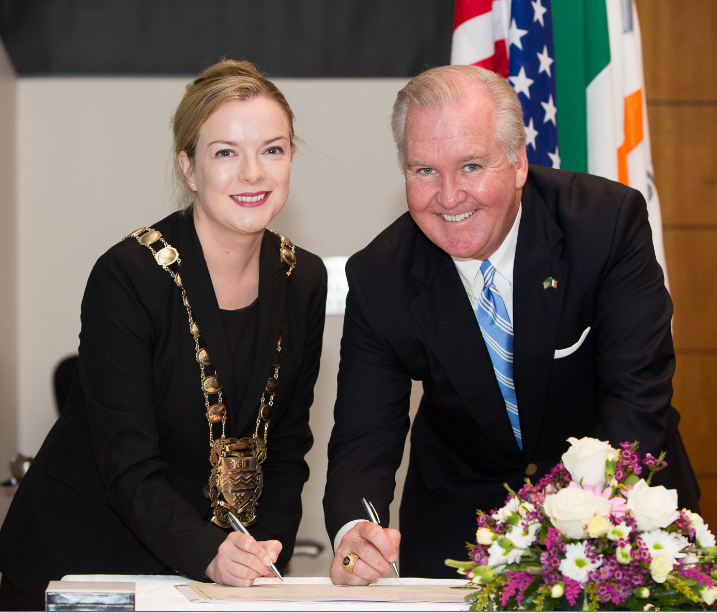 Léiriú CultúrthaCultural Expression
Women of the Easter Rising Portrait Exhibition – Ballyroan Library 

The Count, the Countess and Tommy- Civic Theatre

Futures and Past- Rua Red
Léiriú CultúrthaCultural Expression
Legacy Project- Development of a Civic Plaza on Grange Road Rathfarnham
Go raibh maith agat
Thank you